III Cuenta Pública Participativa 2016
Consejo para la Transparencia (CPLT)
José Luis Santamaría
Presidente
Consejo para la Transparencia
Santiago, Septiembre 2016
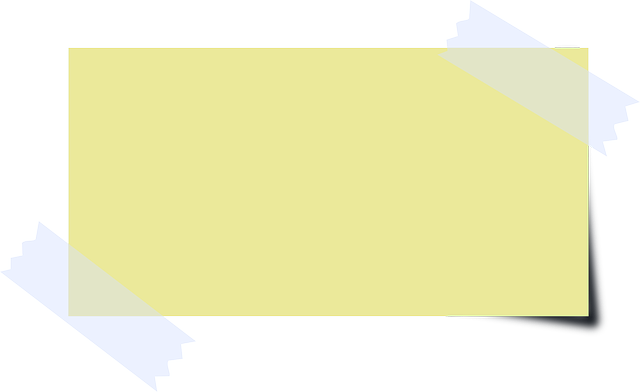 BIENVENIDA
Cuentas Públicas con sentido
El Consejo para la Transparencia, como promotor de la instalación de una cultura de la transparencia, presenta los resultados de su 
Cuenta Pública Participativa.
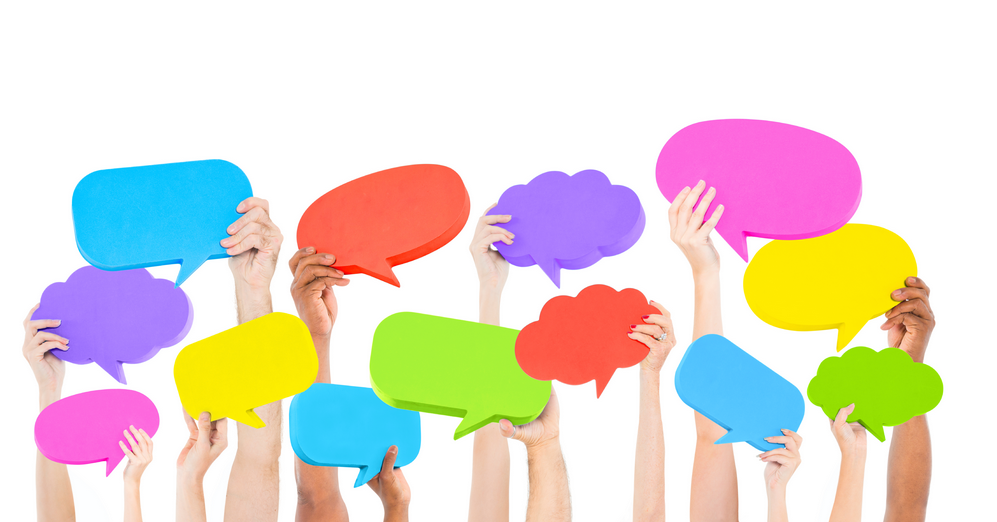 Participación Ciudadana en el CPLT
Consejo de Sociedad Civil
Consejo de Sociedad Civil (COSOC)
Órgano de carácter consultivo y deliberativo, con representación:
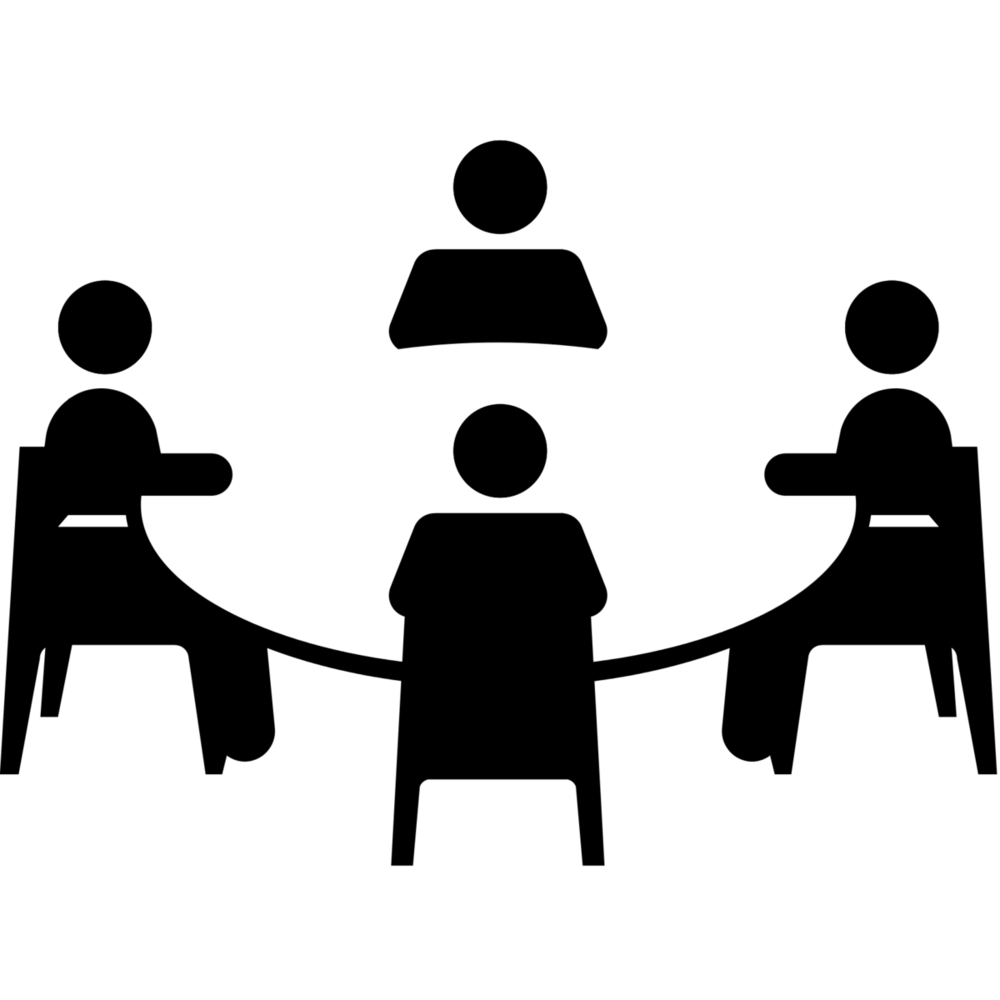 DIVERSA
REPRESENTATIVA
PLURALISTA
La  participación ciudadana y derecho de acceso a la información
Ciudadanos
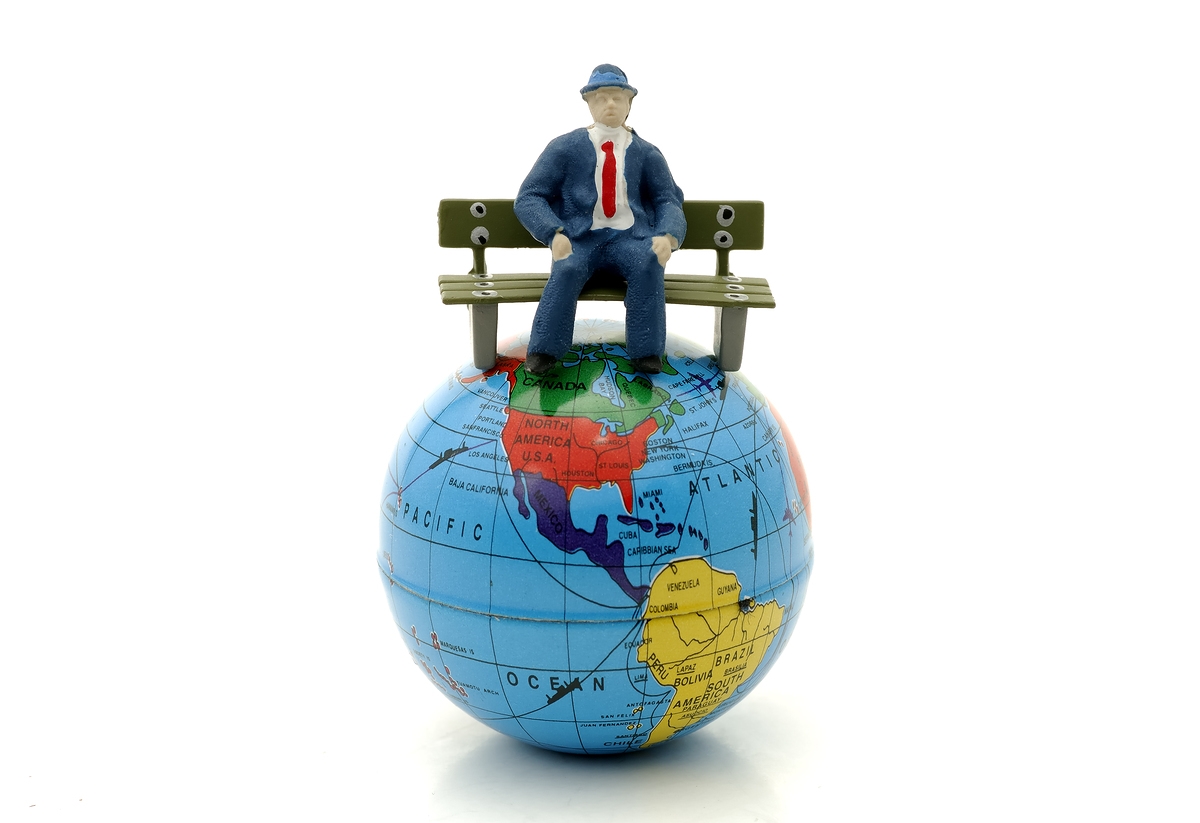 Activos
Partícipes
Empoderados
Derecho de Acceso
Respuesta a necesidades ciudadanas
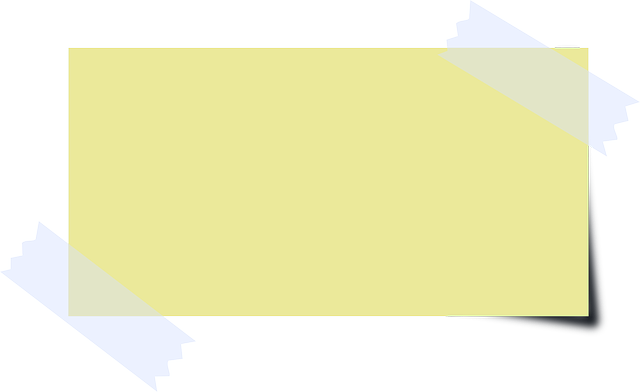 AVANCES DEL CPLT
PERÍODO
AGOSTO 2015-AGOSTO 2016
Mayor uso del acceso a la información
111 mil solicitudes de acceso a la información ingresadas a los órganos de la  Administración Central en el período agosto del 2015 a agosto del 2016.
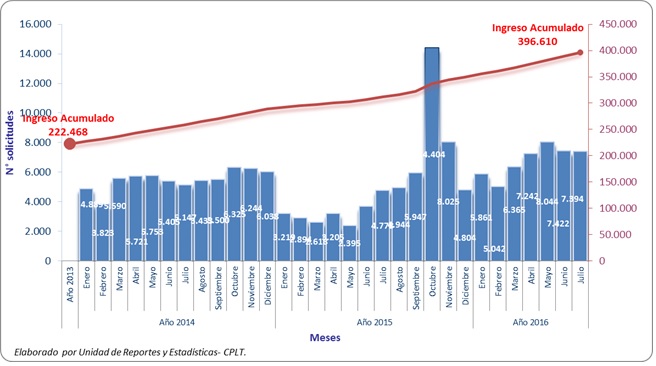 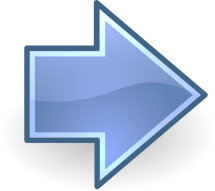 192%
Mayor uso del acceso a la información
+ 4.500 reclamos y amparos ingresados al CPLT
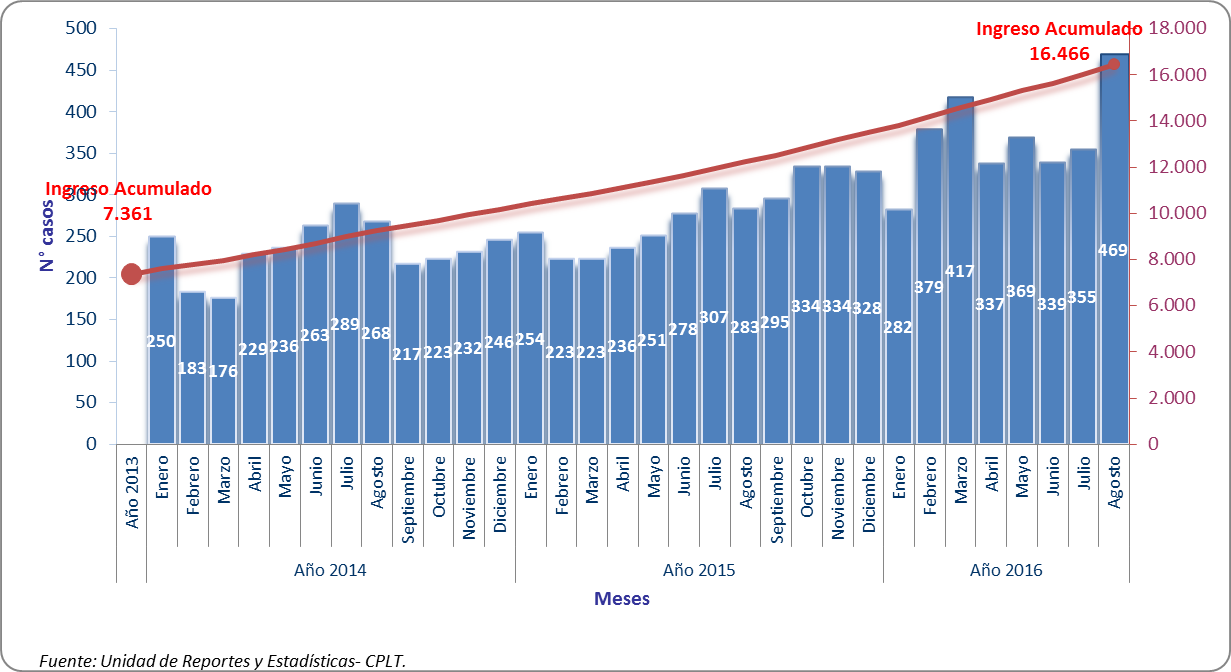 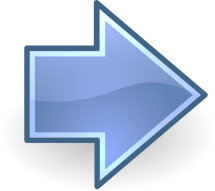 40%
Mayor uso del Portal del Transparencia
Organismos (Sujetos Obligados) 
incorporados al Portal de Transparencia
337 organismos
667 organismos
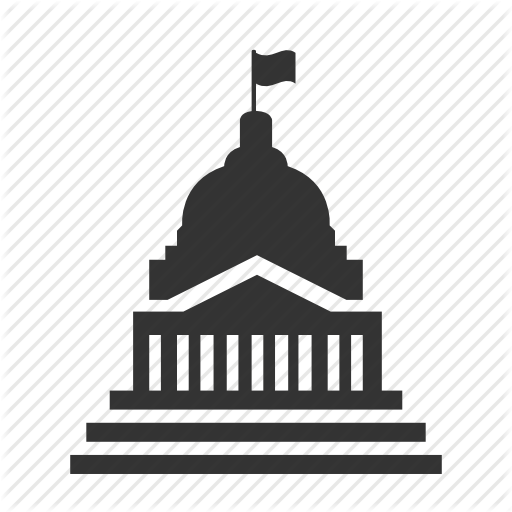 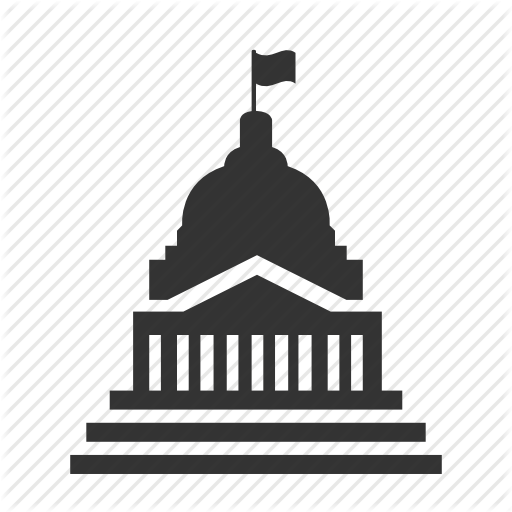 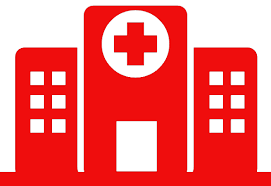 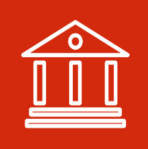 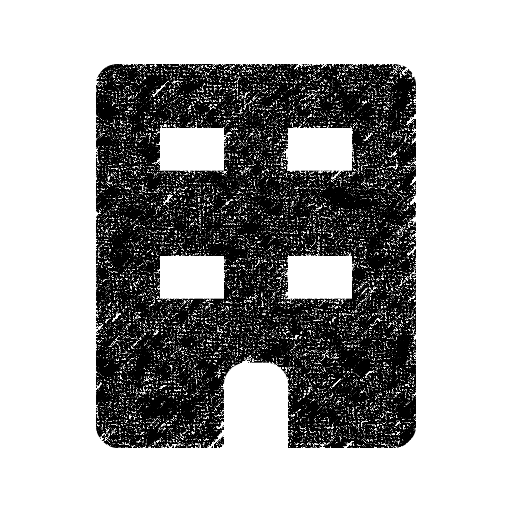 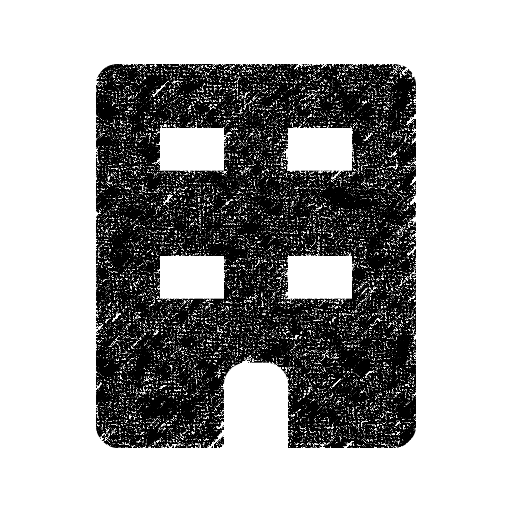 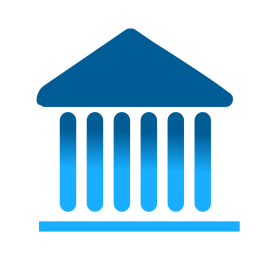 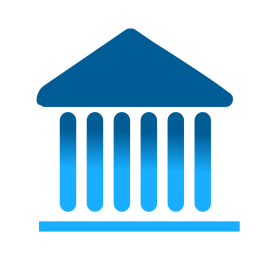 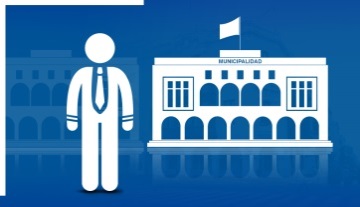 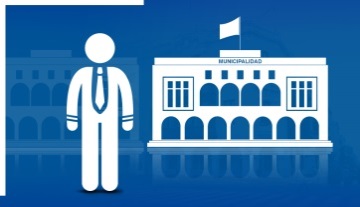 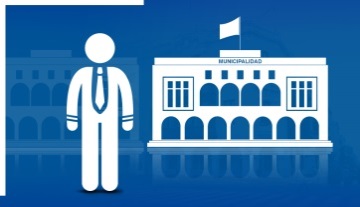 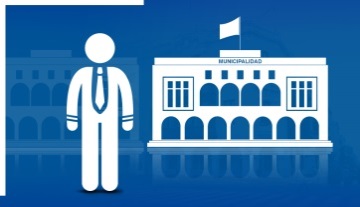 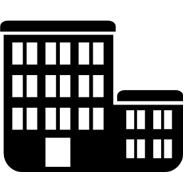 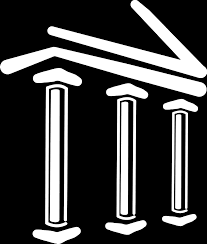 Agosto 2015
Agosto  2016
Mayor uso del Portal del Transparencia
Visitas al Portal de Transparencia
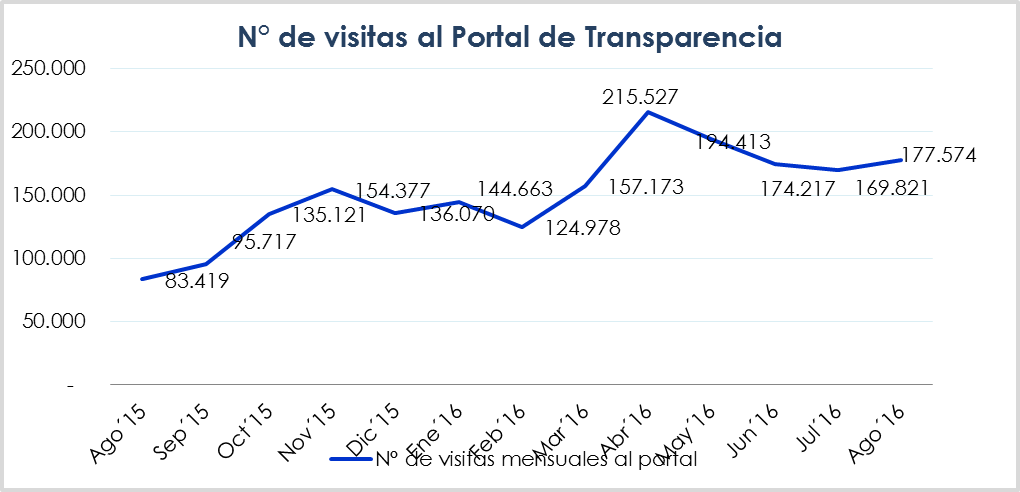 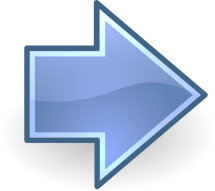 200%
151.005 visitas en promedio del año 2016 vs. 52.209 visitas en promedio del periodo 2015.
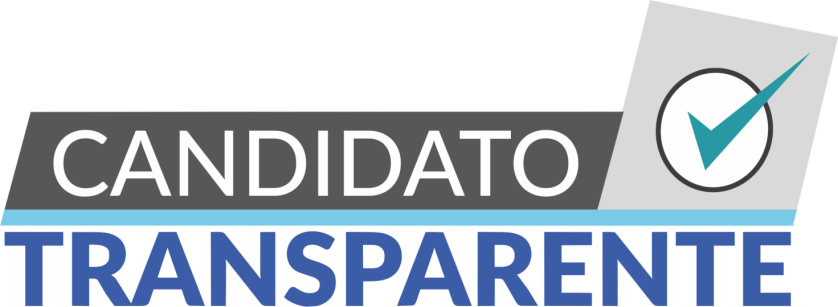 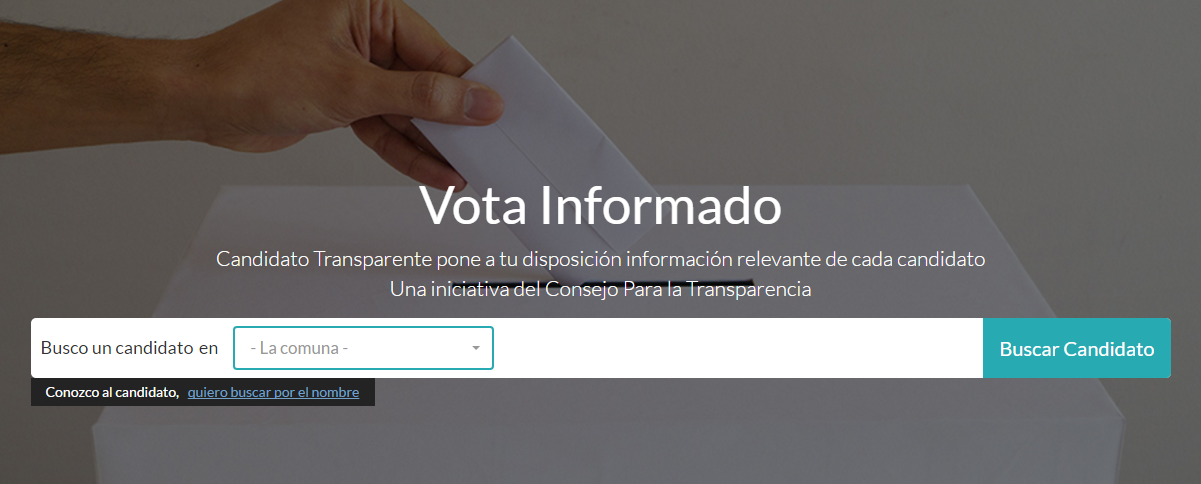 Porque cuando estamos informados, podemos tomar mejores decisiones.
"Candidato Transparente" es una iniciativa del Consejo para la Transparencia para contribuir a la recuperación de la confianza institucional y al fortalecimiento de la relación entre el Estado y las personas.
www.candidatotransparente.cl
Adhesión al Candidato Transparente
43 Candidatos en la plataforma
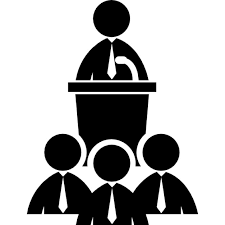 74 Candidatos en proceso de subir información
13 Partidos Políticos firmaron convenio con el CPLT
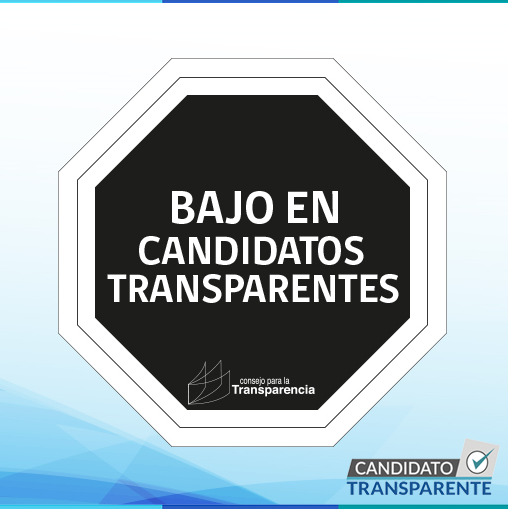 Rol del CPLT
Existimos para promover y cooperar en la construcción e institucionalización de una cultura de la transparencia en Chile, garantizando el derecho de acceso a la información pública 
de las personas
MISIÓN CONSEJO PARA LA TRANSPARENCIA
Promoción de la Transparencia
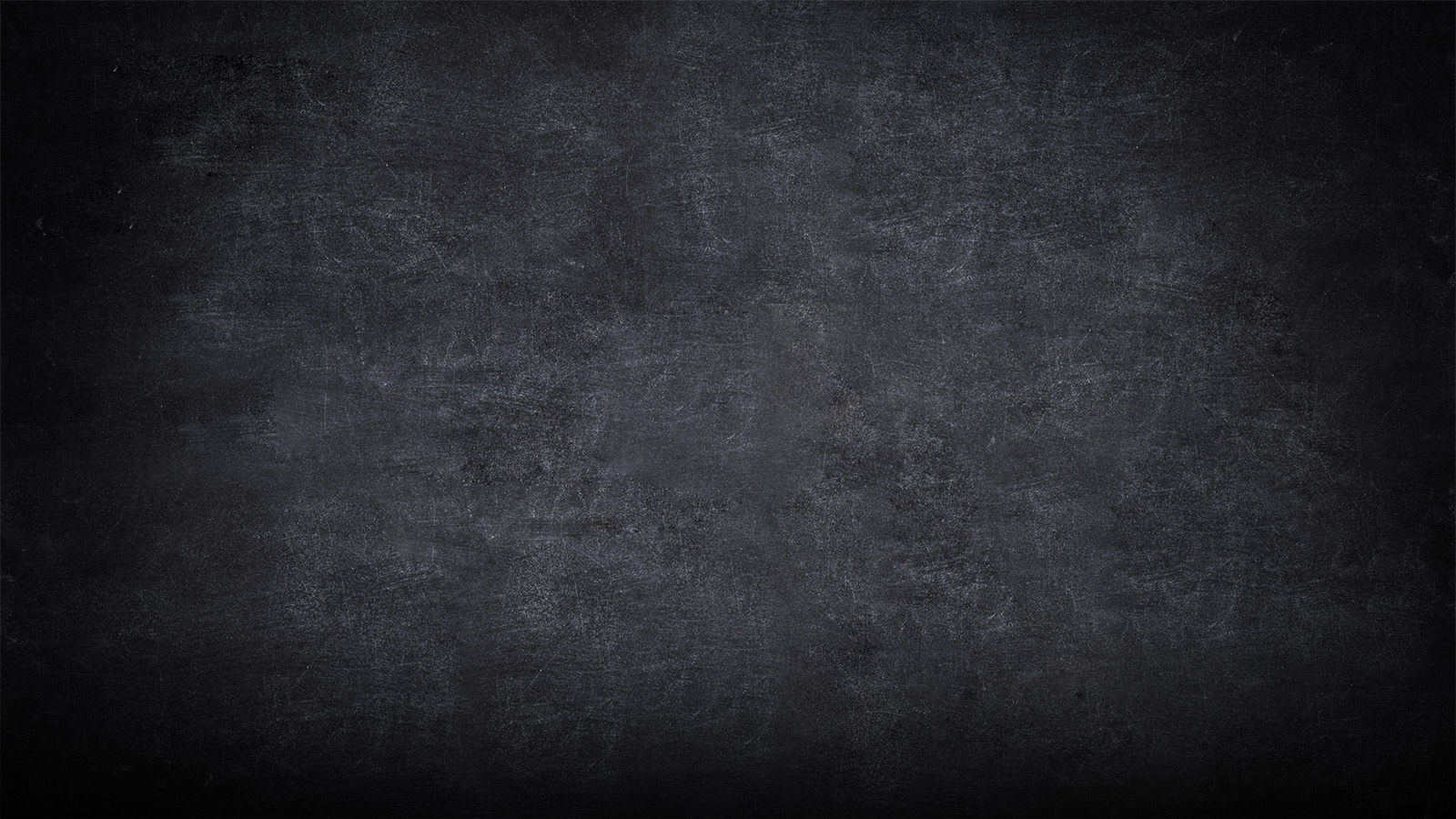 Acciones de Capacitación del CPLT dirigidas a ciudadanos y funcionarios públicos con el fin  de promover e instalar una cultura de la transparencia

N° de participantes cursos presenciales	31.979
N° de inscritos EducaTransparencia		+46.572
	78.551
9% asistencia a cursos
78.551 personas capacitadas
Cuenta Pública Participativa 2016
Período: 20 de abril al 30 de mayo de 2016
Formulario de Comentarios
Memoria CPLT 2015
Foros Encargados 
de Transparencia
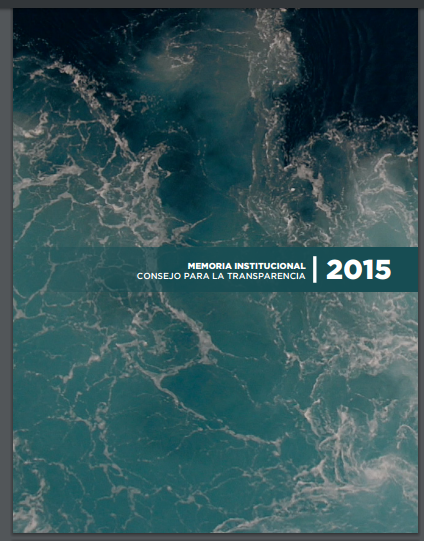 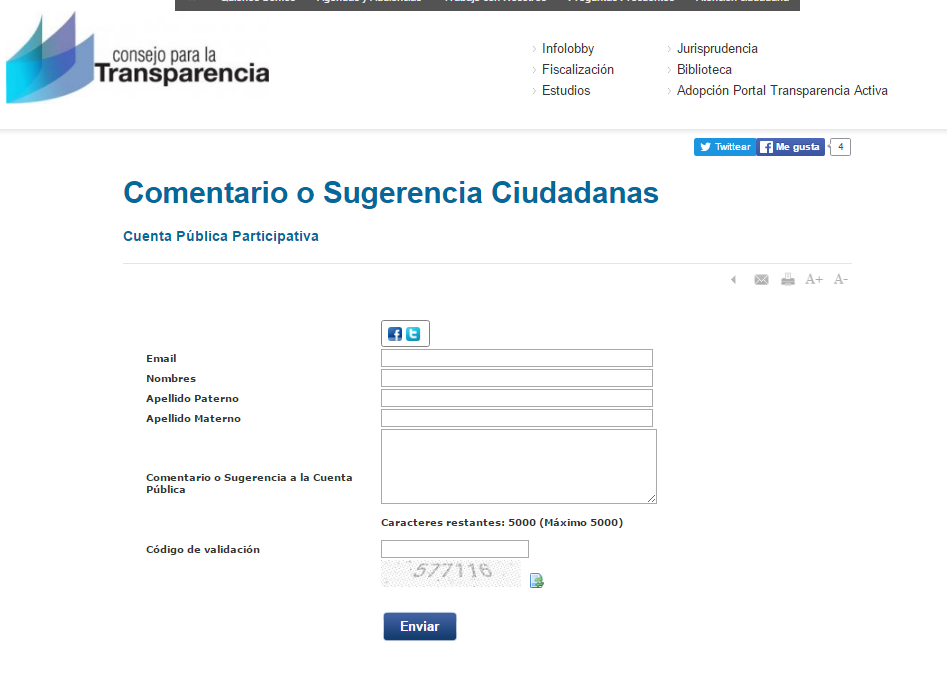 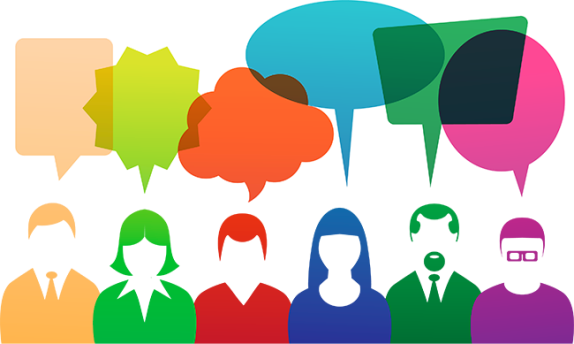 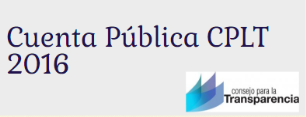 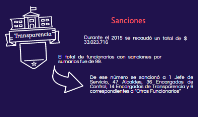 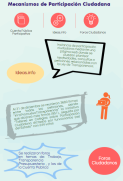 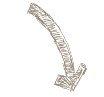 Foro Funcionari@s CPLT
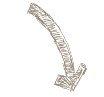 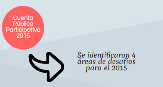 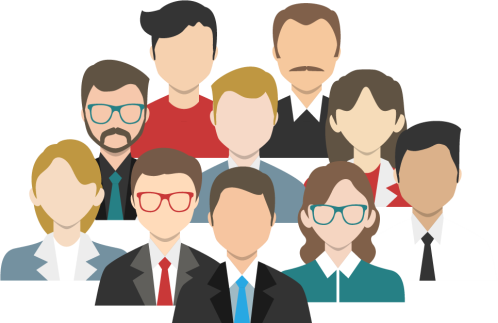 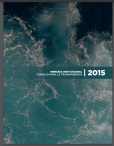 Resumen Ejecutivo
Infografía 
(Lenguaje Claro)
Observatorios Regionales en Transparencia
Su objetivo es fortalecer las capacidades de la Sociedad Civil para complementar y profundizar el control social respecto de estándares de transparencia en las instituciones públicas.
Campañas de  Difusión 2016
Lenguaje Claro
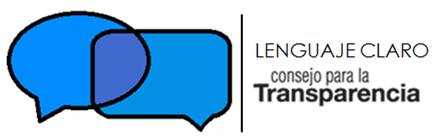 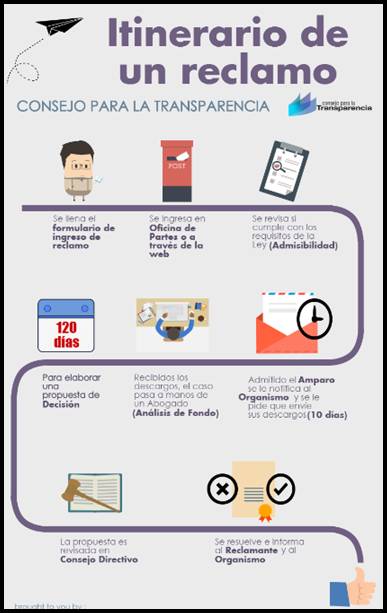 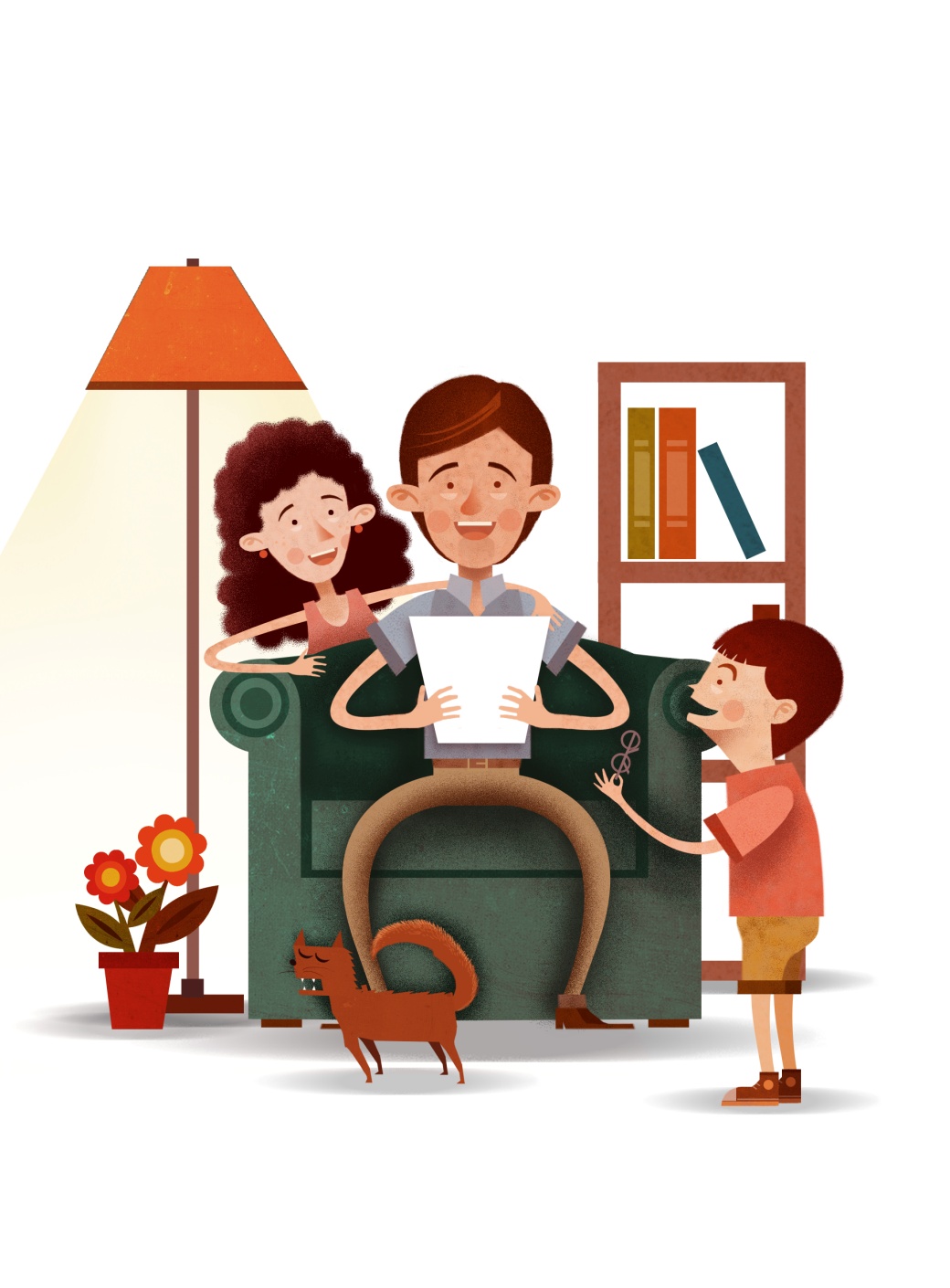 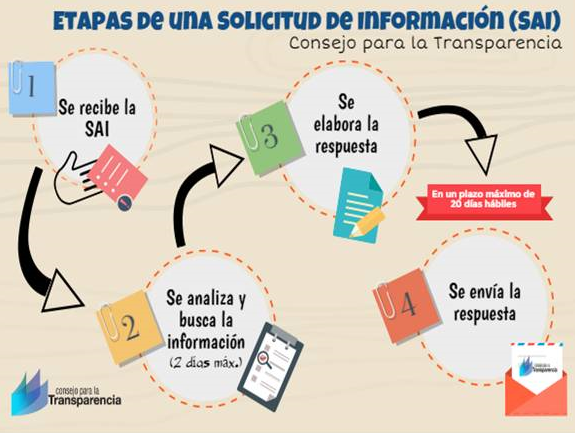 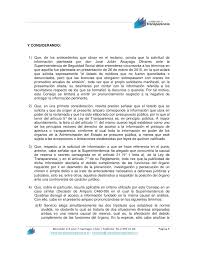 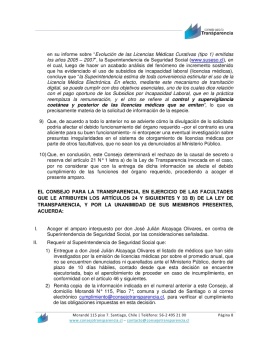 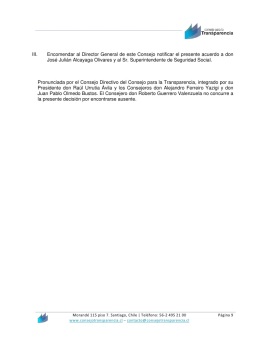 Evolución Cumplimiento en Transparencia Activa (TA)
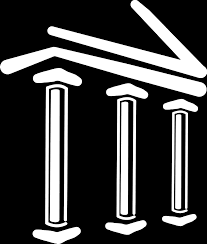 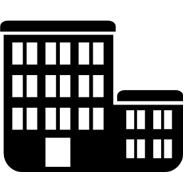 Universidades*
80,2%
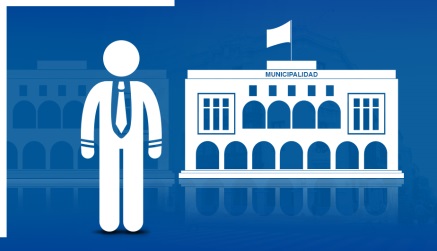 Empresas Públicas*
93,3%
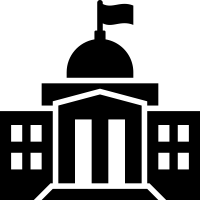 Municipalidades
76,9%
Organismos de la Administración Central**
Promedio: 81%
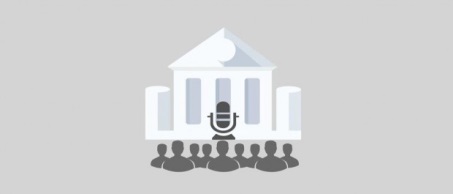 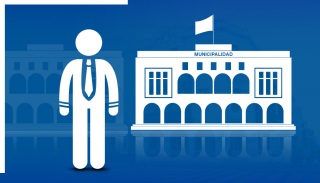 Fundaciones
90,8%
Corporaciones Municipales de Salud y Educación
61,2%
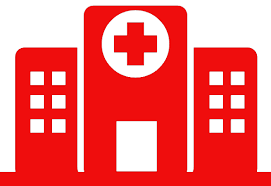 SEREMI´s de Salud
82,87%
*Proceso de fiscalización año 2015
** Resultados promedio de 3 procesos de fiscalización focalizada (por items) del año 2015.
Barreras solicitudes de acceso
La evaluación en derecho de acceso a la información no llega al 80%, salvo excepciones como los municipios y las SEREMI´s
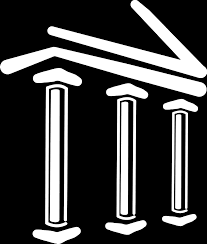 Universidades*
57,46%
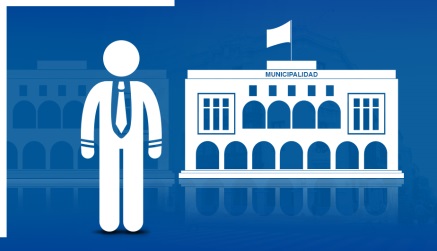 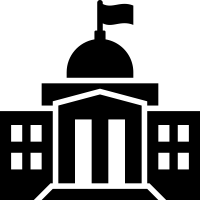 Municipalidades
88,44%
Organismos de la Administración Central*
76,19%
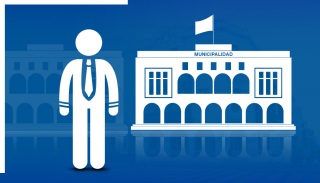 Corporaciones Municipales de Salud y Educación
51,09%
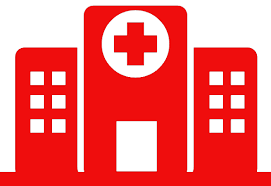 SEREMI´s**
94,63%
*Proceso de fiscalización DAI electrónico año 2015
***Proceso aplicado a SEREMI de Salud, Educación, Vivienda y Trabajo.
Gestiones de incidencia Legislativa
Riesgos  para el acceso a la información
Chile requiere avanzar hacia un
«Sistema Integral de Transparencia»
Desafío permanente
Existimos para promover y cooperar en la construcción e institucionalización de una cultura de la transparencia en Chile, garantizando el derecho de acceso a la información pública 
de las personas
MISIÓN CONSEJO PARA LA TRANSPARENCIA